Презентация:
«Домашние животные»
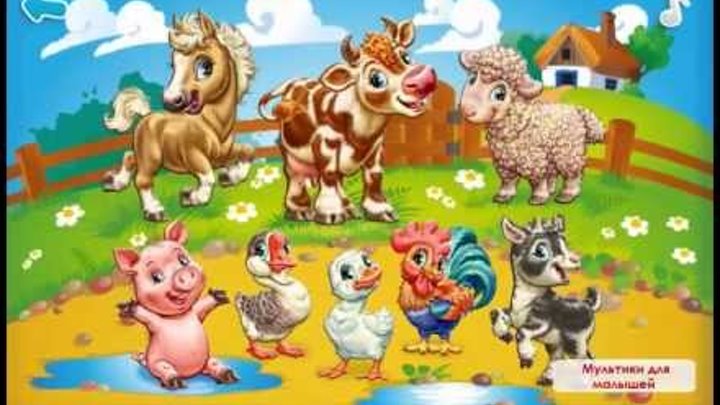 Выполнила воспитатель: Убайдуллаева Л.А.
МБДОУ детский сад №19 «Рябинка»
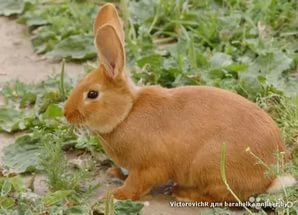 КРОЛИК
Пушистые крольчата Веселые ребята
Их лакомство – Морковка.
Грызут её крольчата
Ловко.
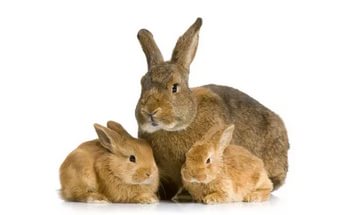 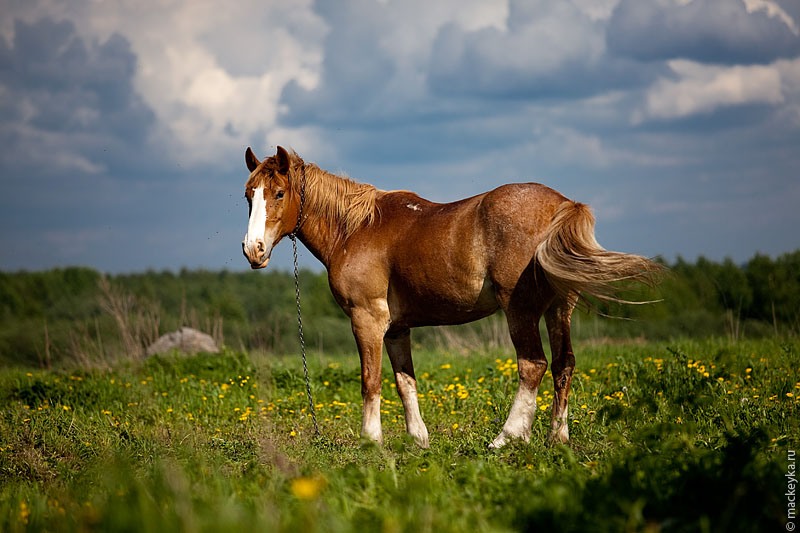 ЛОШАДЬ
Не пахарь,
Не кузнец.
Не плотник, а 
Первый на селе
Работник.
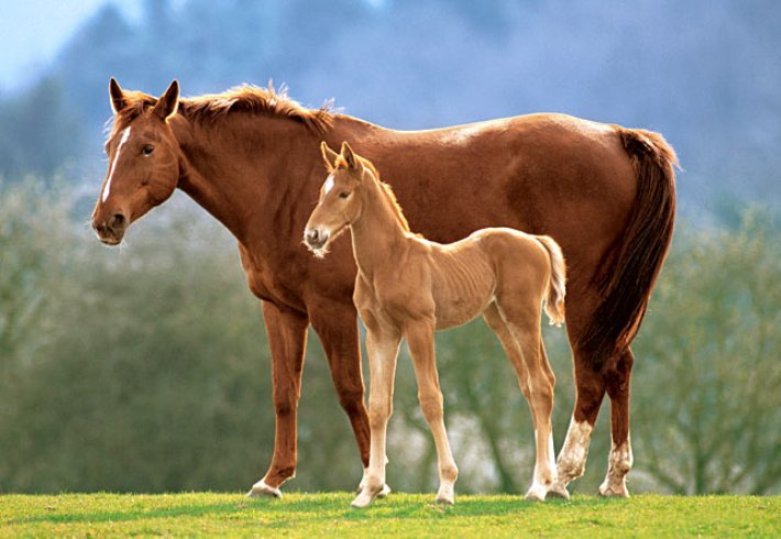 КОРОВА
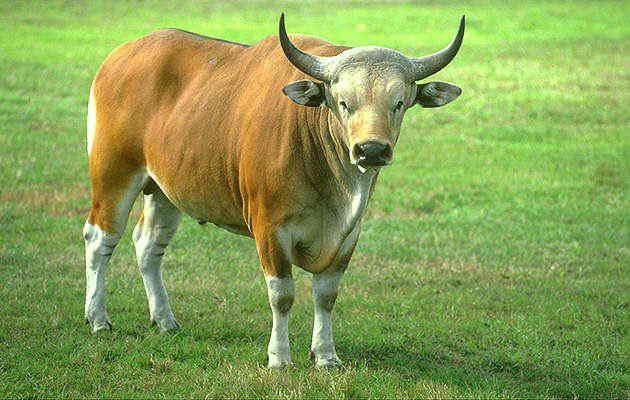 Живет корова без забот. Жует траву себе, жует.
И так идет за годом год.
На луг пастись она идет.
Какой же от коровы толк?
А молоко она дает!
Сама пестрая, ест зеленое, дает белое.
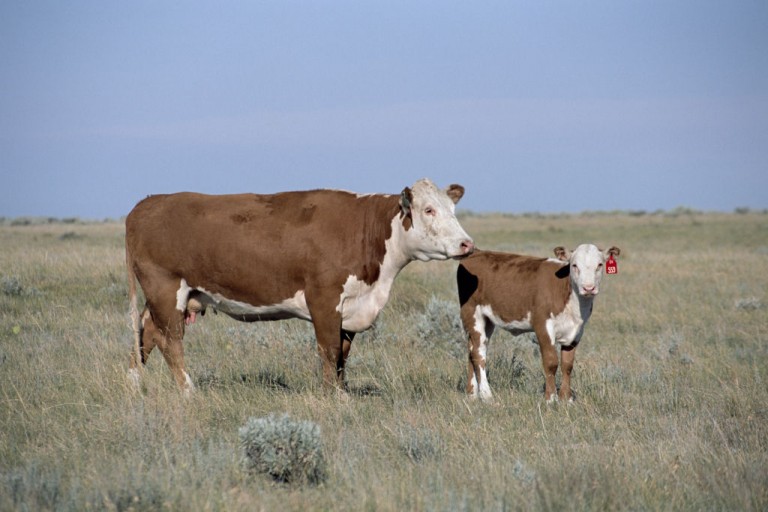 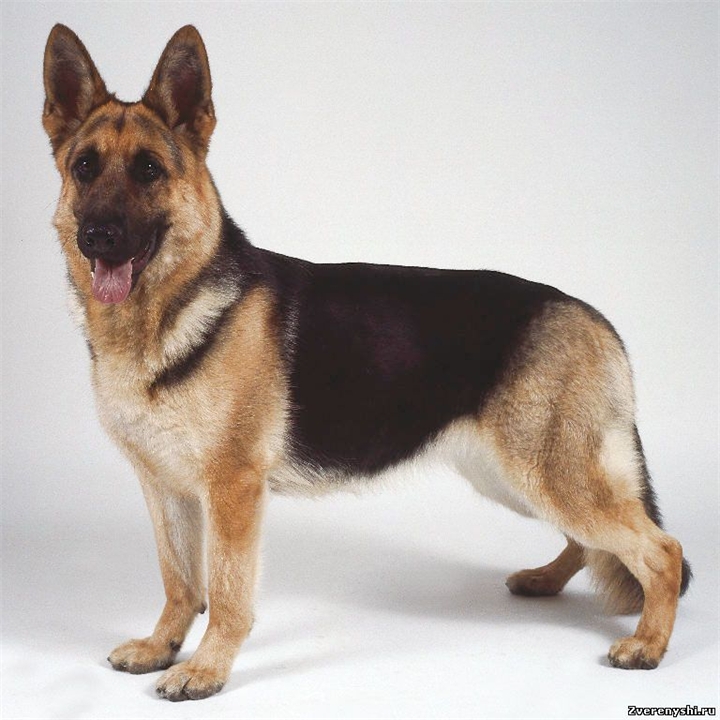 СОБАКА
Заворчал  живой замок.
Лег у двери  поперёк.
Две медали на груди.
Лучше в дом не заходи!
Кто что ест?
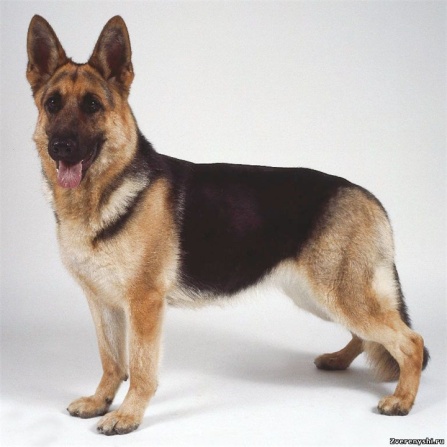 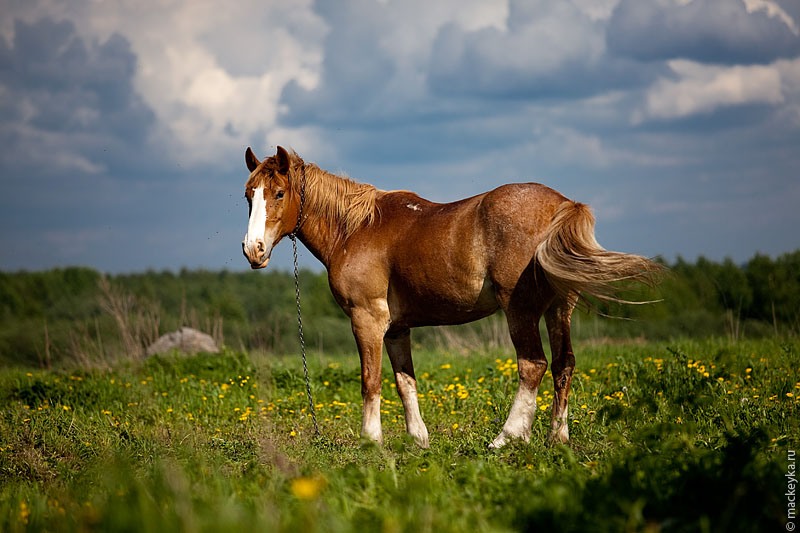 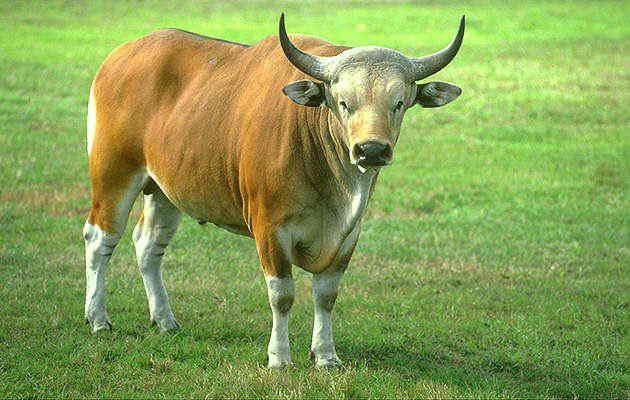 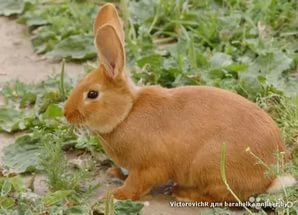 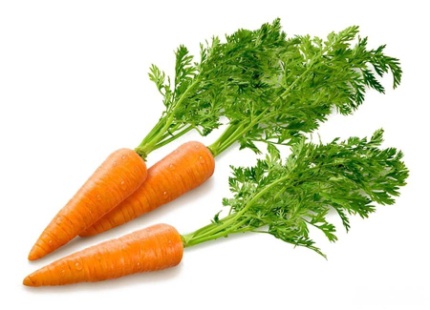 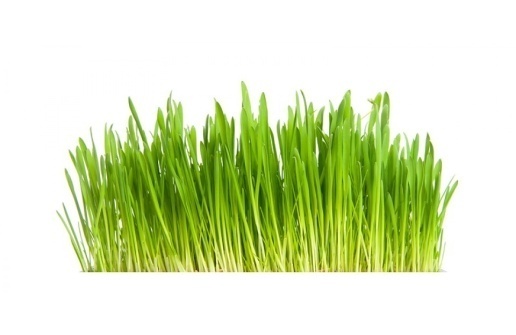 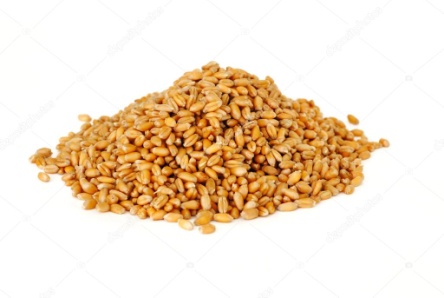 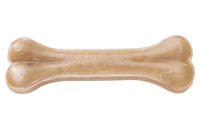 Кто где живет?
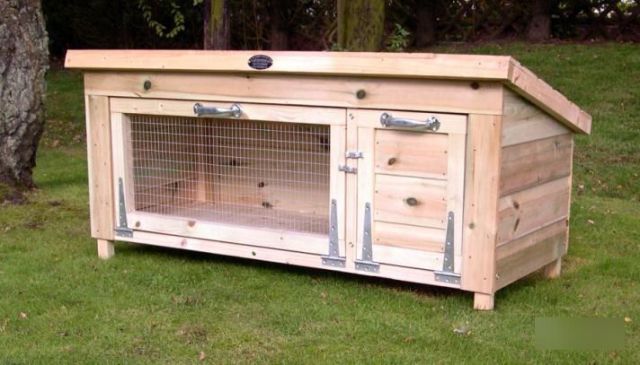 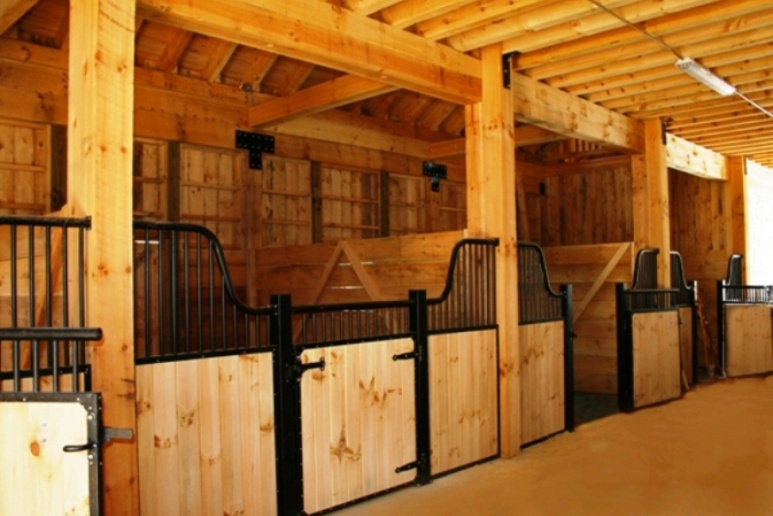 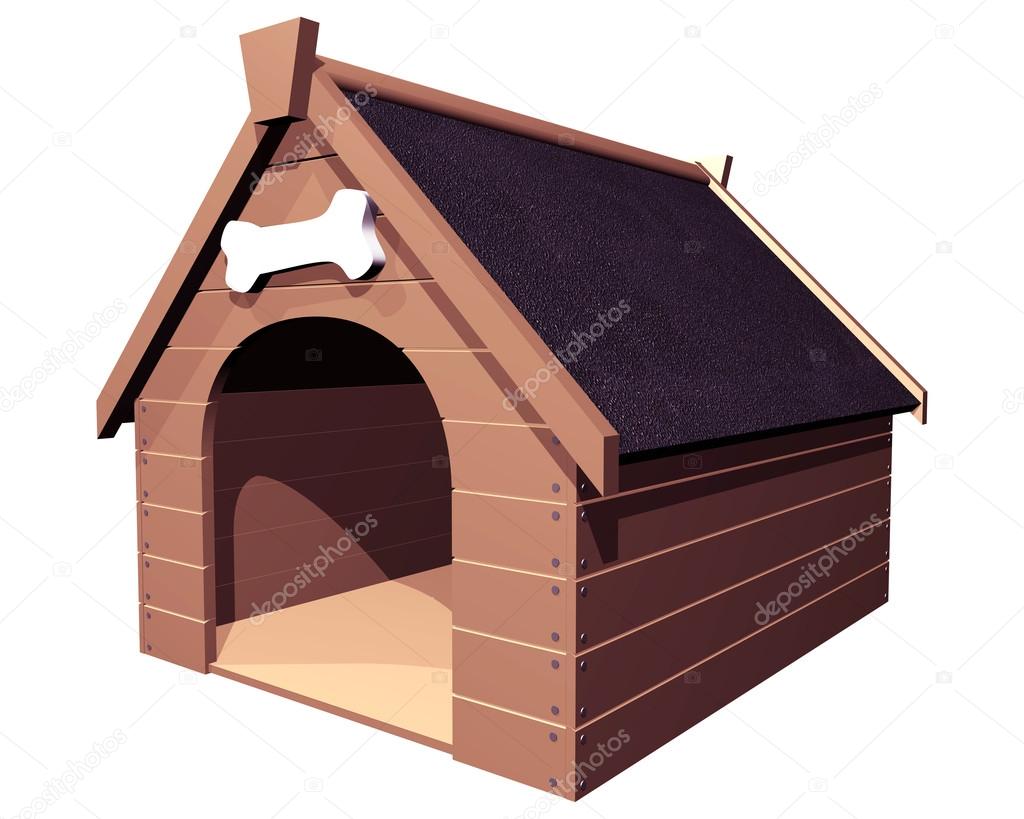 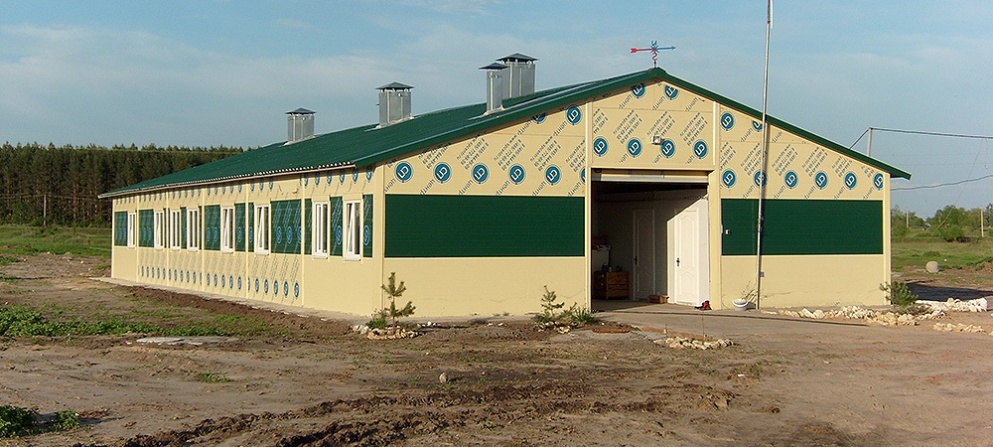 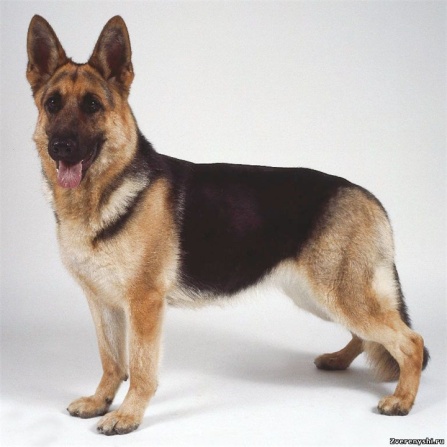 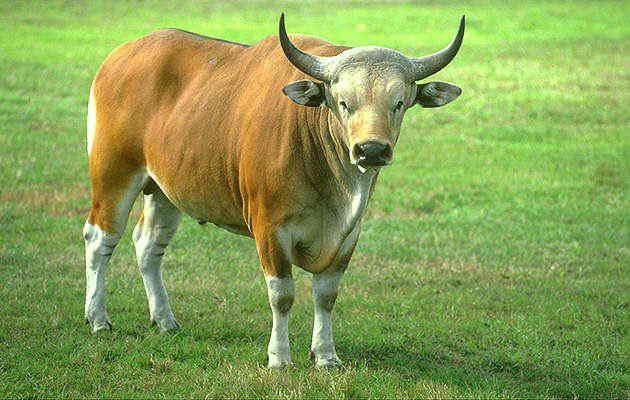 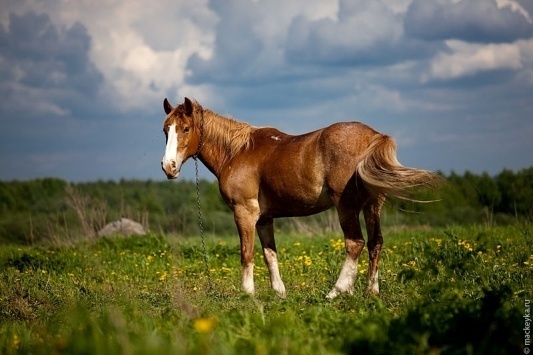 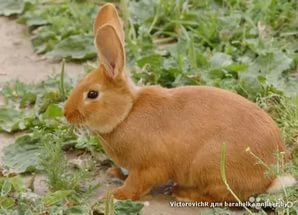 Кто какую пользу приносит ?
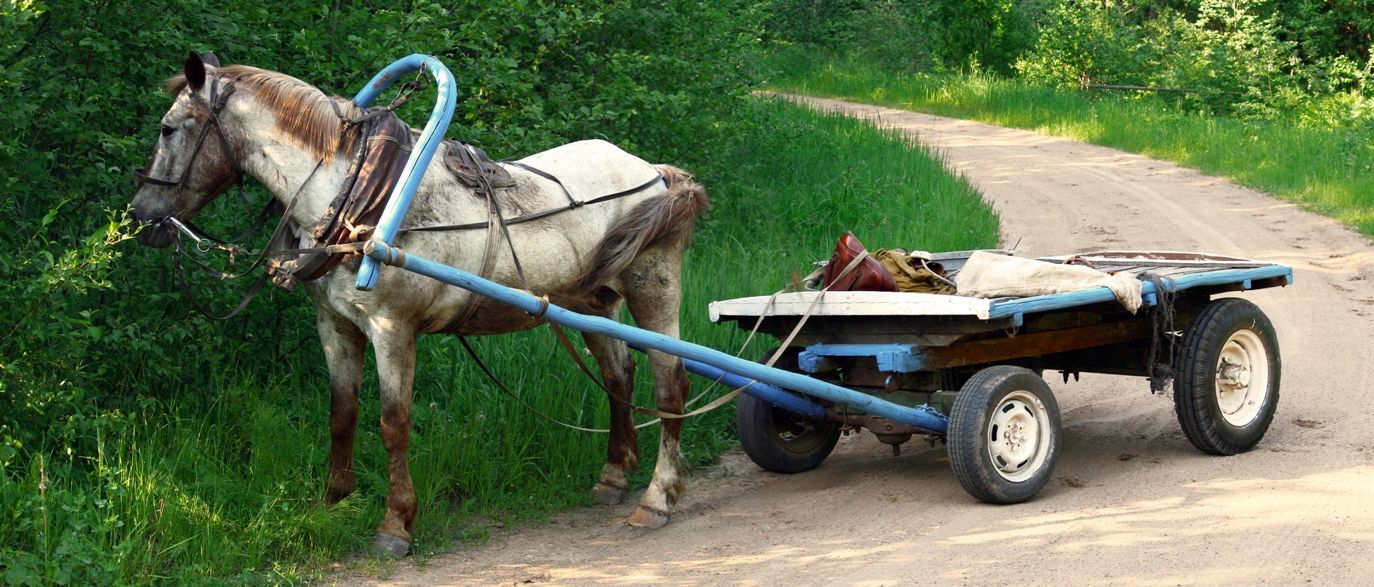 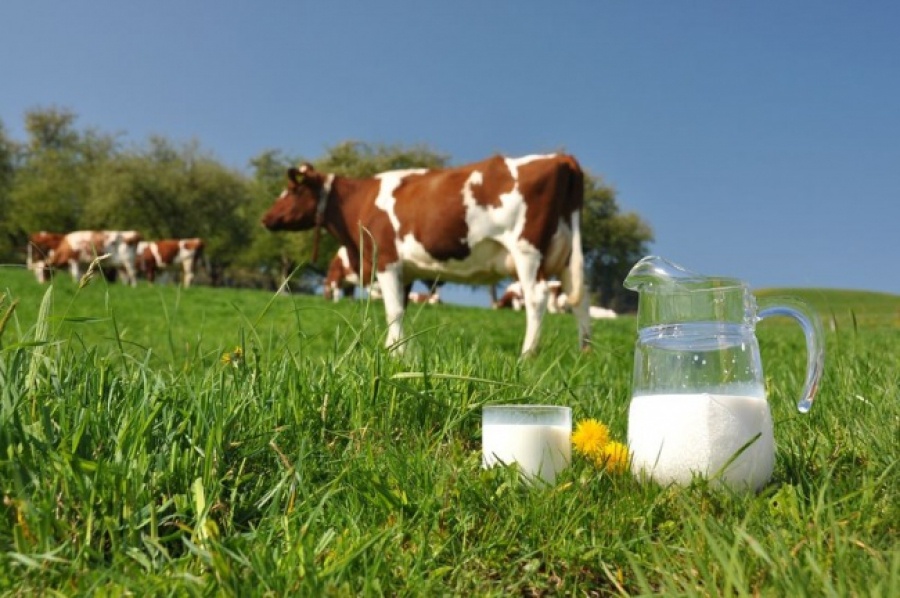 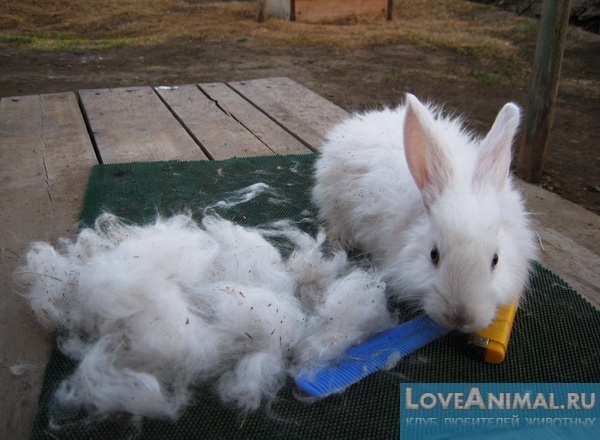 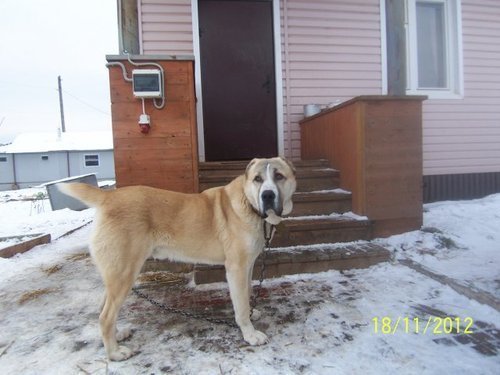 ЗАКРЕПИМДомашние животные- это такие животные, которыесодержатся человеком. Он предоставляет им кров,пищу, заботится об их потомстве, а животные, в свою очередь, приносят человеку пользу:Дают молоко, шерсть, перевозят грузы, охраняют дом.
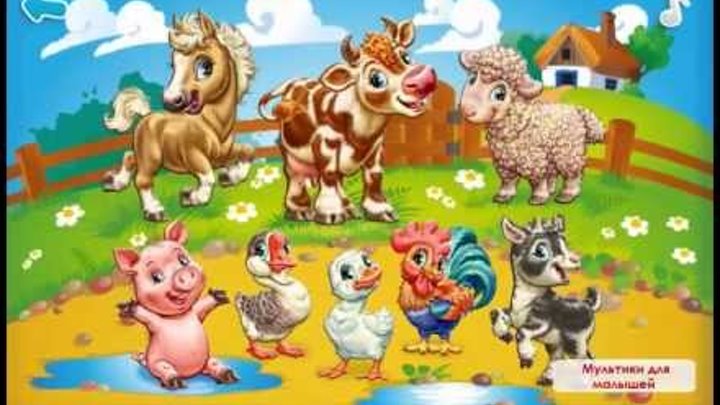